Literary Devices, Poetry and Sonnets
Grade 9 Poetry Introduction
Ms. Ellsworth
alliteration
Words that have the same beginning sounds
Peter Piper picked a peck of pickled peppers

Dancing Dolphins        By Paul McCann Those tidal thoroughbreds that tango through the turquoise tide.Their taut tails thrashing they twist in tribute to the titans. They twirl through the trektumbling towards the tide . Throwing themselves towards those theatrical thespians.
allusion
Reference to another well known person, place or thing

The title “Catcher in the Rye” refers to a poem by Robert Burns

“A Common Woman”
    “No Helen of Troy she 
     Taking the world by war,”
euphemism
Nicer way of saying something unpleasant or unkind

“long, long sleep” instead of “dead”

mental trauma of soldiers in high stress situations:
	“shell shock” (World War I)
	“battle fatigue” (World War II)
	“operational exhaustion” (Korean War)
	“post-traumatic stress disorder” (Vietnam War)
hyperbole
An extreme exaggeration


“I’m so hungry I could eat a horse”

“Giants standing tall…arms of tree trunks…”
imagery
The use of expressive images through the five senses
    (sight, hearing, taste, smell, touch)

“so sour, it made my mouth pucker”

“I took a walk around the world to
Ease my troubled mind
I left my body laying somewhere
In the sands of time
I watched the world float to the dark
Side of the moon
I feel there is nothing I can do”                    "Kryptonite" by Three Doors Down
irony
A contrast between what is expected to happen and what actually happens

“a fire ignited in the firehouse.”

“a man takes a step aside in order to avoid getting sprinkled by a wet dog, and falls into a swimming pool”
metaphor
A comparison between 2 unlike things (without “like” or “as”)

“my love is a red, red rose”

“Clouds are ships in full sail racing across the sky-blue sea…”
simile
A comparison between 2 unlike things using “like” or “as”

"Life is like an onion: You peel it off one layer at a time, and sometimes you weep."
"She dealt with moral problems as a cleaver deals with meat."
personification
Giving human traits to non-human things

“Anger frowns and snarls”

The Train     by Emily Dickenson 
“I like to see it lap the miles, 
And lick the valleys up,
And stop to feed itself at tanks;”
onomatopoeia
The sound a thing makes


“thunder yells ‘Boooooom! Craaaashhhh! Yeow!’”

“Grrr, the lion’s cry echoes”
oxymoron
The use of contradictory or opposite terms together for effect

“Freezing heat of hate
 Surrounds the heart”
mood
The emotional effect of a poem or piece

       Spring Garden“Stunningly dressed flower stalksStand shimmering in the breeze.The cheerful sun hides playfullyBehind white, fluffy, cotton-ball clouds,While trees whisper secretsTo their rustling leaves.Carpets of grass greenly glowBlending joyfully with the day.Spring brings life to death.”                           (a cheerful 							mood)
tone
The voice of the author

“The Pasture”      by Robert Frost
I'm going out to clean the pasture spring;                       (light, informing tone) 
I'll only stop to rake the leaves away                               ("only" tone - reservation) 
(And wait to watch the water clear, I may):                    (supplementary, possibility) 
I sha'n't be gone long. -- You come too.                          (free tone, assuring) (after thought,
                                                                                         inviting)               
I'm going out to fetch the little calf                                  (Similar, free, persuasive, assuring 
That's standing by the mother. It's so young,                   and inviting tones in second stanza) 
It totters when she licks it with her tongue. 
I sha'n't be gone long. -- You come too.
symbol
An object that represents something else

“The dove, with olive branch in beak,
Glides over the land…  
Storms of war linger on every hand,
Everywhere the hawk does fight.”

“dove” is a symbol of peace, “hawk,” a symbol of war
Rhyme scheme
Rhyming pattern at the end of lines 
   labeled with letters

“Whenever Richard Cory went down town,    A
The people on the pavement looked at him     B
He was a gentleman from sole to crown         A
Clean favored and imperially slim                  B
					ABAB pattern
stanza
A section of a poem (like a paragraph of a text or a verse of a song)

“Do not go Gentle into that Good Night”        by Dylan Thomas

Do not go gentle into that good night, 
Old age should burn and rave at close of day; 
Rage, rage against the dying of the light. 
Though wise men at their end know dark is right,
Because their words had forked no lightning they 
Do not go gentle into that good night.
theme
The message or central idea/topic of a  work;
Themes are abstract and broad, universal, timeless

To A Friend       By: Helen H. Moore 
Let's arrange 
to exchange 
love and laughter 
now and after.     

Theme: friendship  lasts forever
Shakespearean Sonnets
William Shakespeare wrote 154 poems called sonnets.

The meter of Shakespeare's sonnets follows iambic pentameter (except in Sonnet 145). 

Also, the rhyming lines in each stanza are the first and third and the second and fourth. In the couplet ending the poem, both lines rhyme. All of Shakespeare's sonnets follow the same rhyming pattern
The rhyming pattern
The Shakespearean sonnet (also called the English sonnet) has three four-line stanzas (called quatrains) and a two-line unit called a couplet.
 
A couplet is always indented; both lines rhyme at the end. ABAB CDCD EFEF GG
Iambic Pentameter
Shakespeare wrote his sonnets and his plays in iambic pentameter.
a technical term for a poetry pattern in which each line has 10 syllables, beginning with an unstressed and then a stresed syllable… 
…followed by another pair of unstressed and stressed syllables, and so on--until there are five pairs of syllables (or ten syllables in all) .

But, soft! what light through yonder window breaks?
EX/ Sonnet 18
Quatrain 1 (four-line stanza)  
A Shall I compare thee to a summer’s Day?
B   Thou art more lovely and more temperATE :
A   Rough winds do shake the darling buds of MAY, 
B   And summer's lease hath all too short a DATE :
Sonnet 18
Quatrain 2 (four-line stanza)  
C   Sometime too hot the eye of heaven SHINES, 
D   And often is his gold complexion DIMM'D;
C  And every fair from fair sometime de CLINES, 
D   By chance or nature's changing course unTRIMM'D;
Sonnet 18
Quatrain 3 (four-line stanza)
E    But thy eternal summer shall not FADE ,
F    Nor lose possession of that fair thou OWEST ,
E    Nor shall Death brag thou wander'st in his SHADE ,
F    When in eternal lines to time thou GROWEST ;
Sonnet 18
Couplet (two rhyming lines at end) 
G    So long as men can breathe ,or eyes can SEE; 
G    So long lives this, and this gives life to THEE .
Sonnet 18
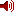 Shall I compare thee to a summer’s day?
Thou art more lovely and more temperate:
Rough winds do shake the darling buds of May,
And summer’s lease hath all too short a date;
And every fair from fair sometime declines,
By chance or nature’s changing course untrimmed;
But thy eternal summer shall not fade,
Nor lose possession of that fair thou ow’st,
Nor shall death brag thou wand’ rest in his shade,
When in eternal lines to time thou grow’st.
So long as men can breathe or eyes can see,
So long lives this, and this gives life to thee.